Curriculum Implementation:
Competencies and Rich Tasks in Math
Assessment of Curricular Competencies
Understanding and Solving

Reasoning and Analyzing
Communicating and Representing
Reflecting and Connecting
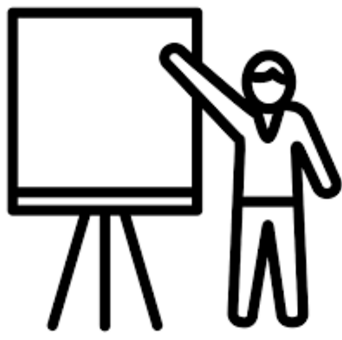 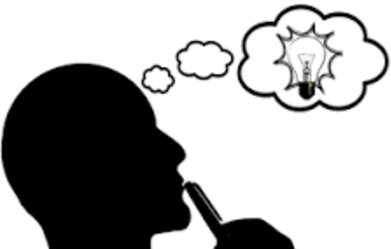 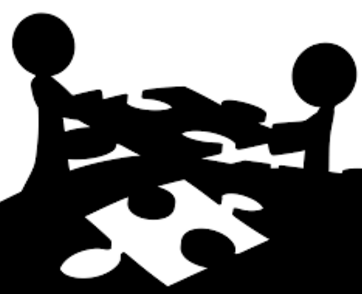 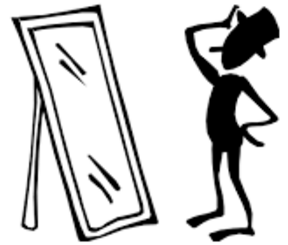 Examples of Assessment
Checkpoints and self-assessments
Tests 
Rich tasks
Summative Assessment
Daily Checkpoints with Self-Assessment
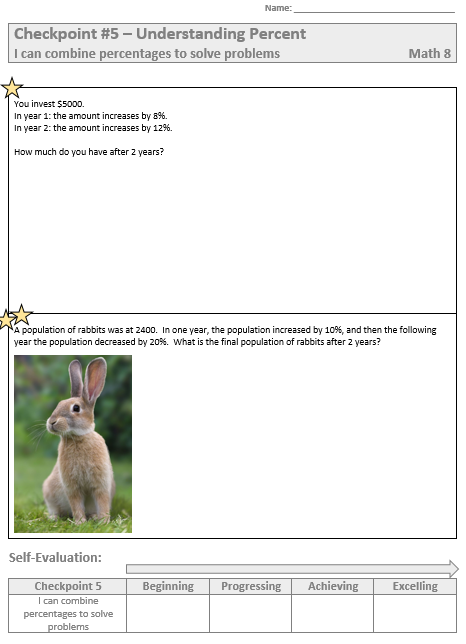 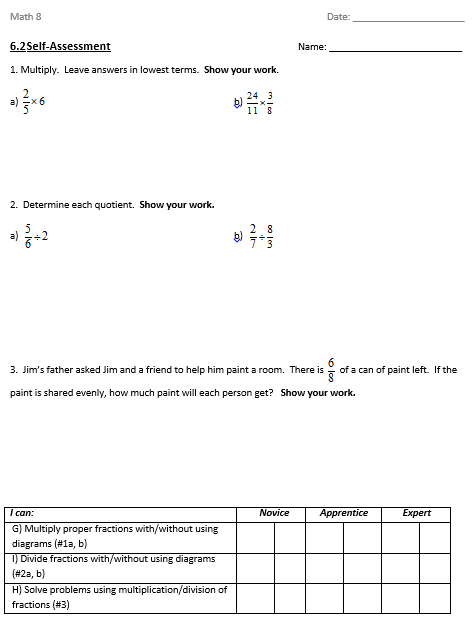 Tests
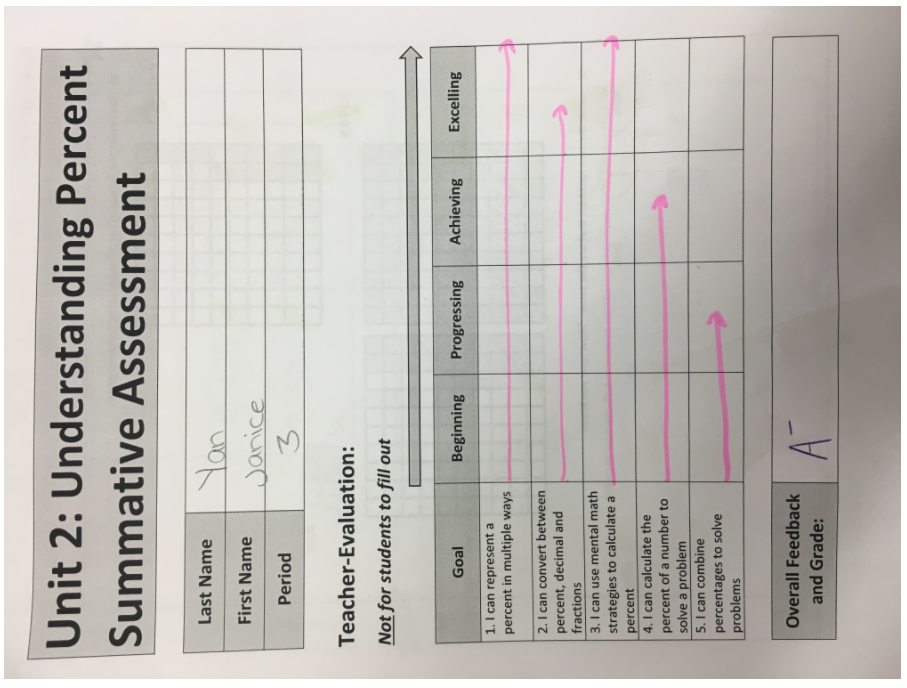 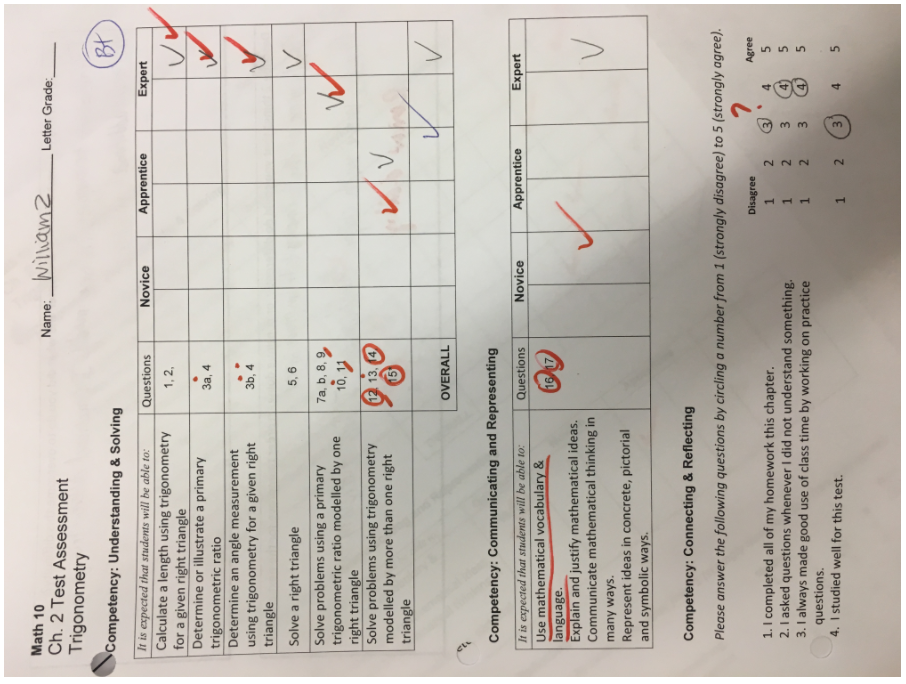 Rich Tasks
Route to a solution is initially unclear
Accessible to pupils of wide ranging abilities (low floor – high ceiling)
Extend knowledge or apply knowledge in new contexts
Different methods to solve
Make connections between different areas of mathematics
Encourage collaboration with peers
https://nrich.maths.org/6299
Rich Tasks
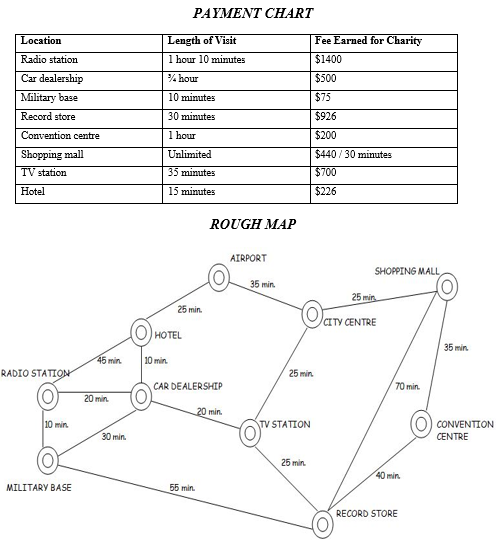 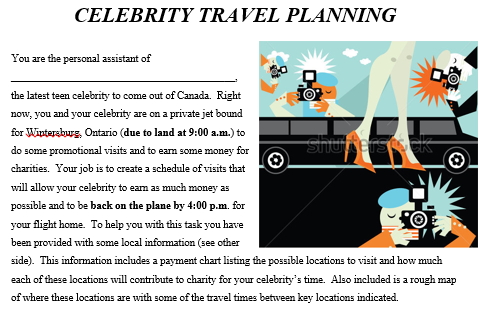 Rich Tasks
Collaboration
Vertical non-permanent surfaces
Visibly random groups
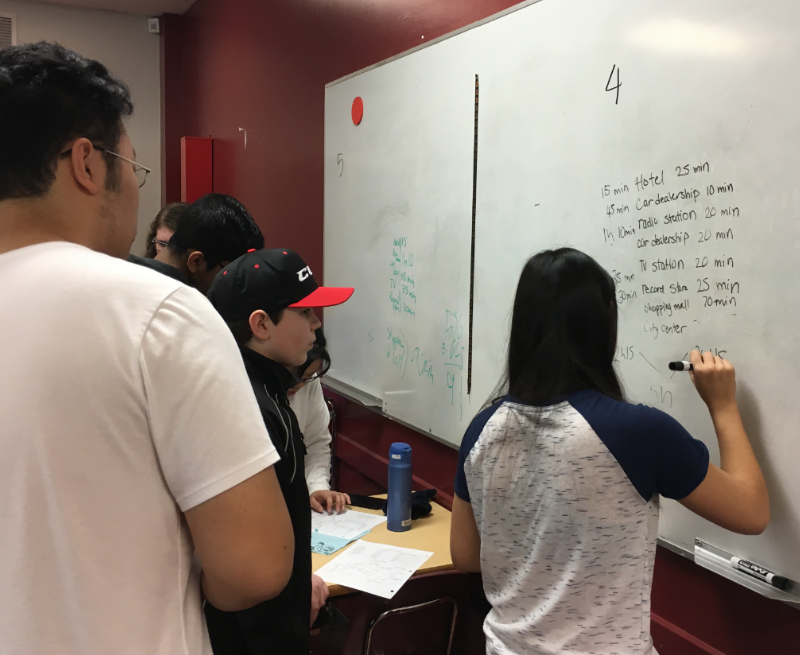 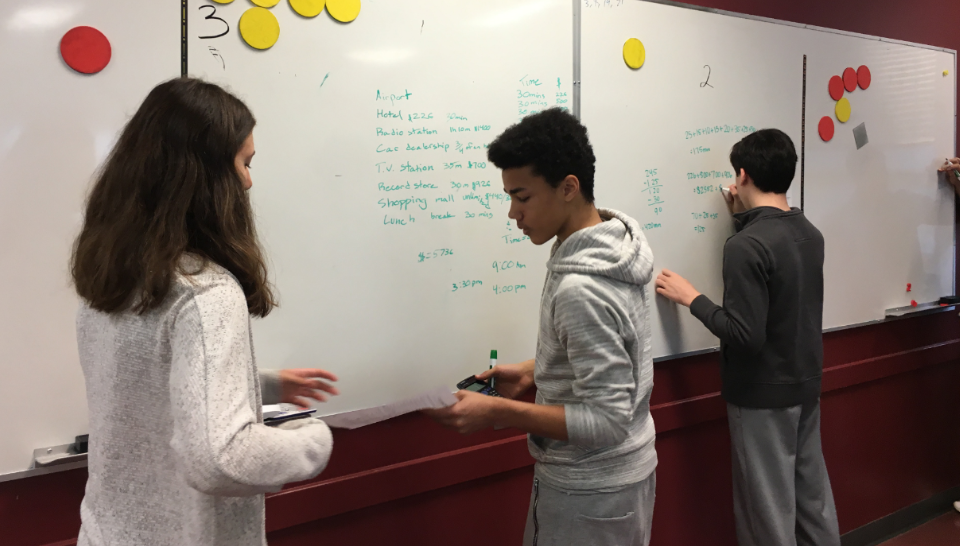 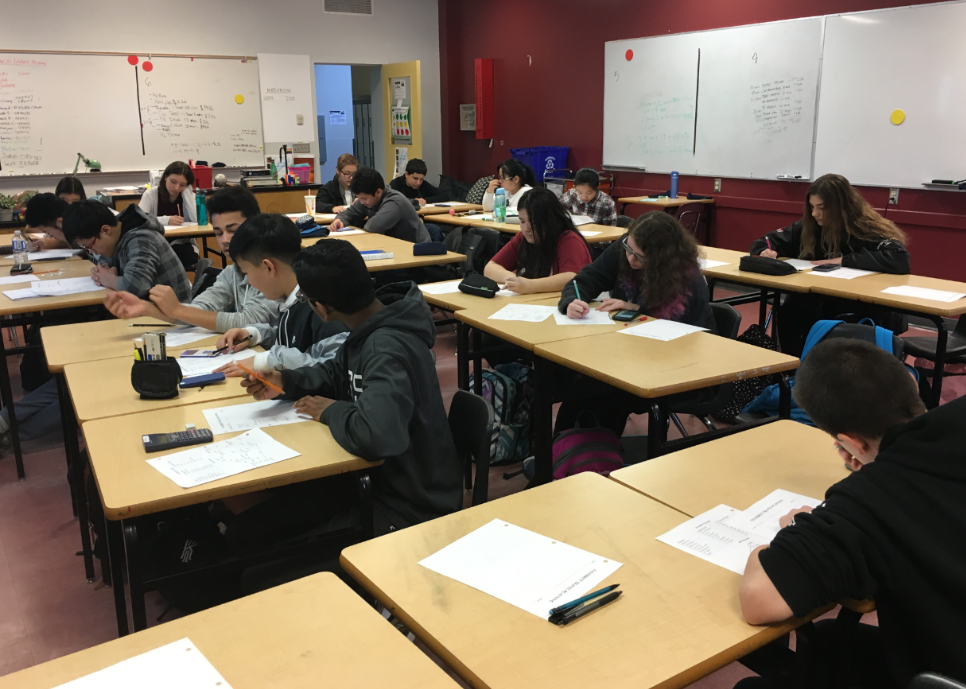 Rich Tasks
Students assessed on communication and reasoning competencies
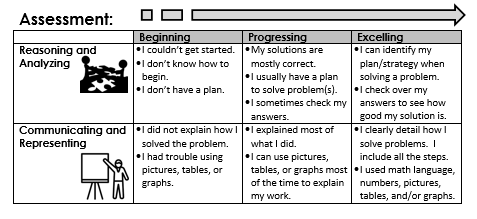 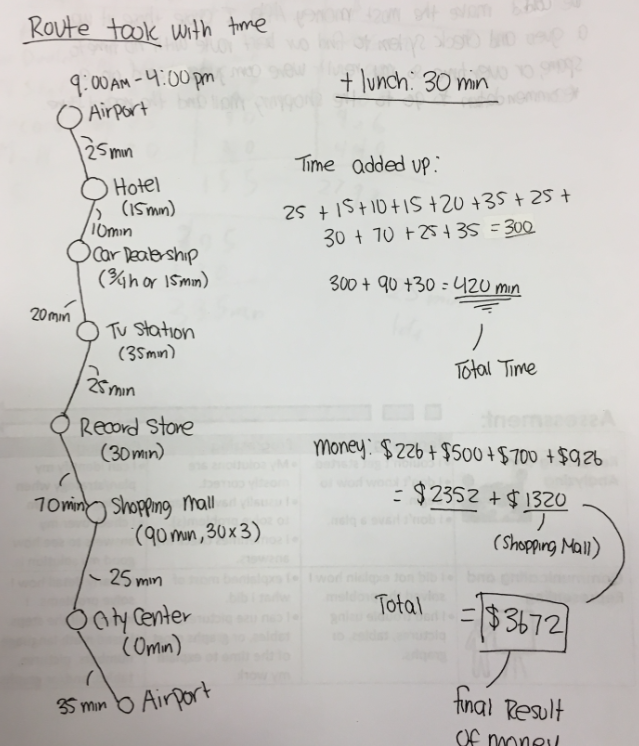 Rich Tasks
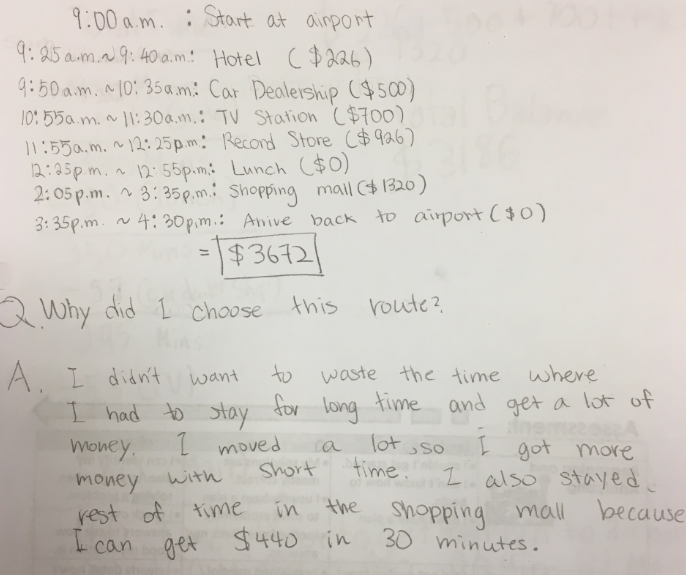 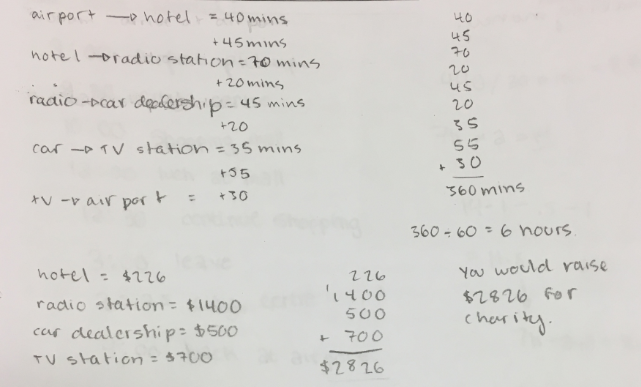 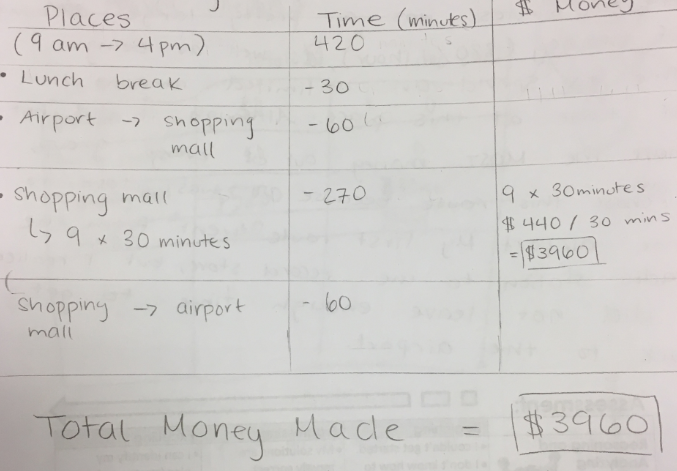 Rich Tasks
Students reflect on their solutions and problem solving process
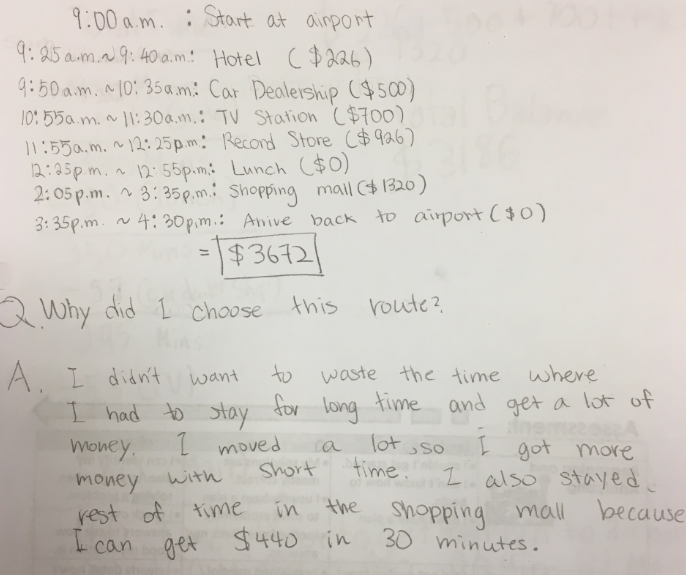 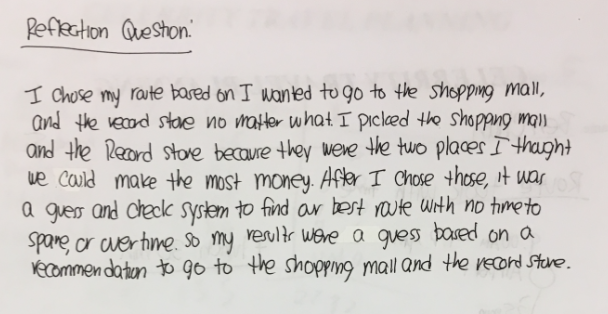 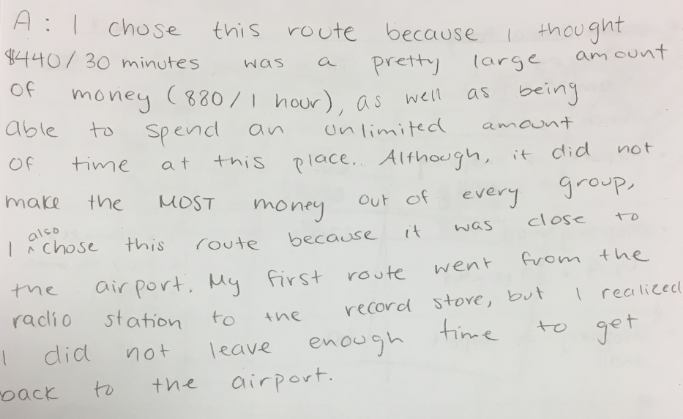 Rich TasksSuccesses and Struggles with this problem:
To start, the students were just shown the map and discussed what the question could be (like a 3-act activity).  This had them engaged in the problem from the beginning.
Students were engaged during the first part of the group stage.  Most groups found a unique way to approach the problem and organize their work.
Students enjoyed the competitive aspect of the problem – many were motivated to find the path worth the most money.
Once they had found one solution, many students were not motivated to continue searching for the ‘best’ solution.

Some students struggled to explain why or how they chose their particular solution 

Students found it challenging to work with time (converting hours to minutes) and how to organize their work.
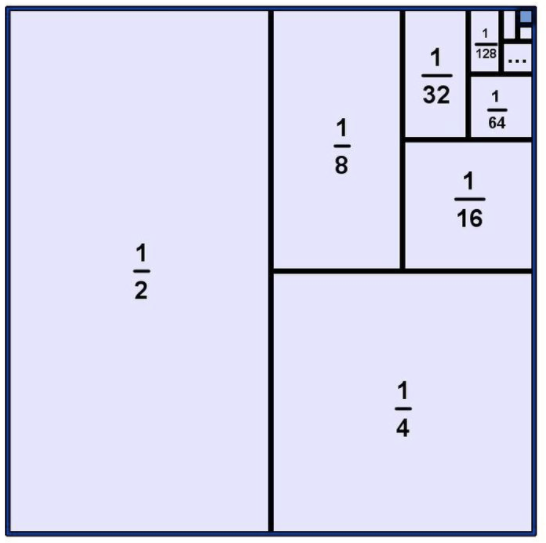 Rich Tasks
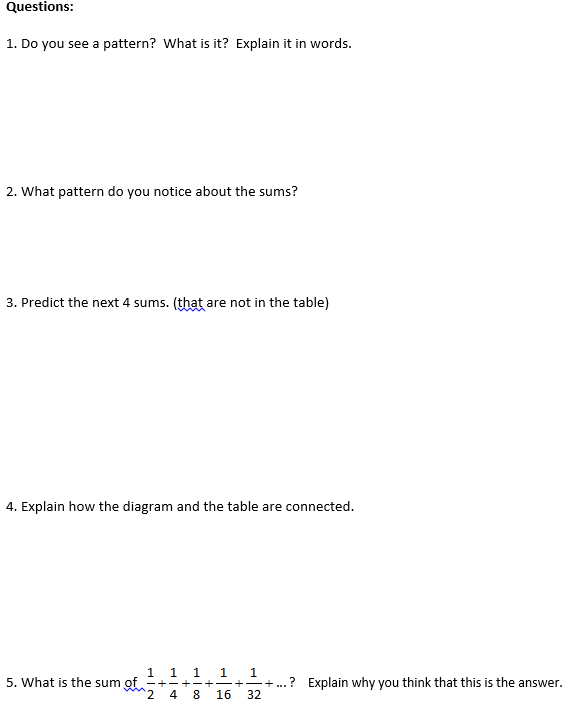 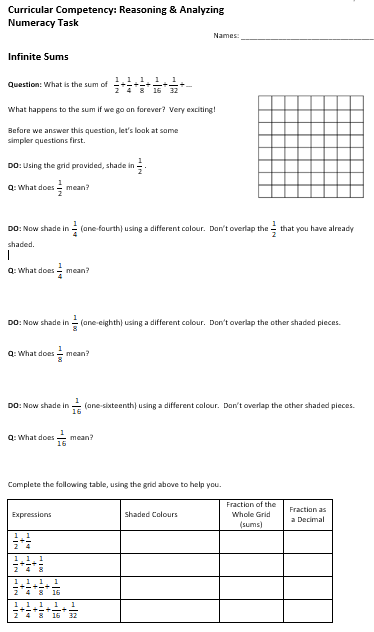 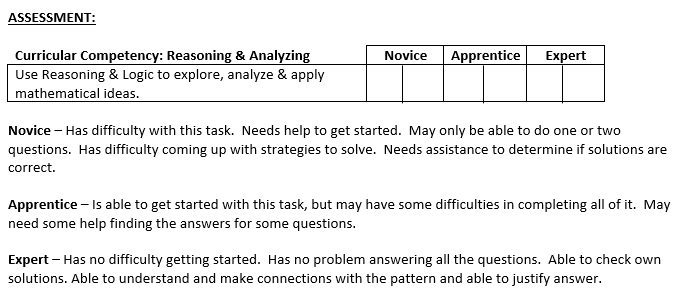 Summative Assessment
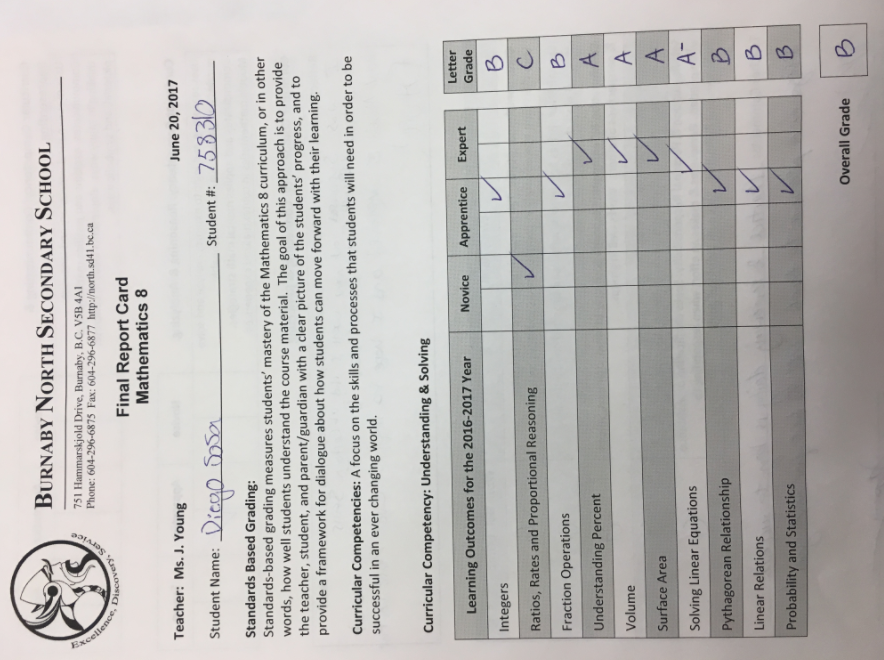 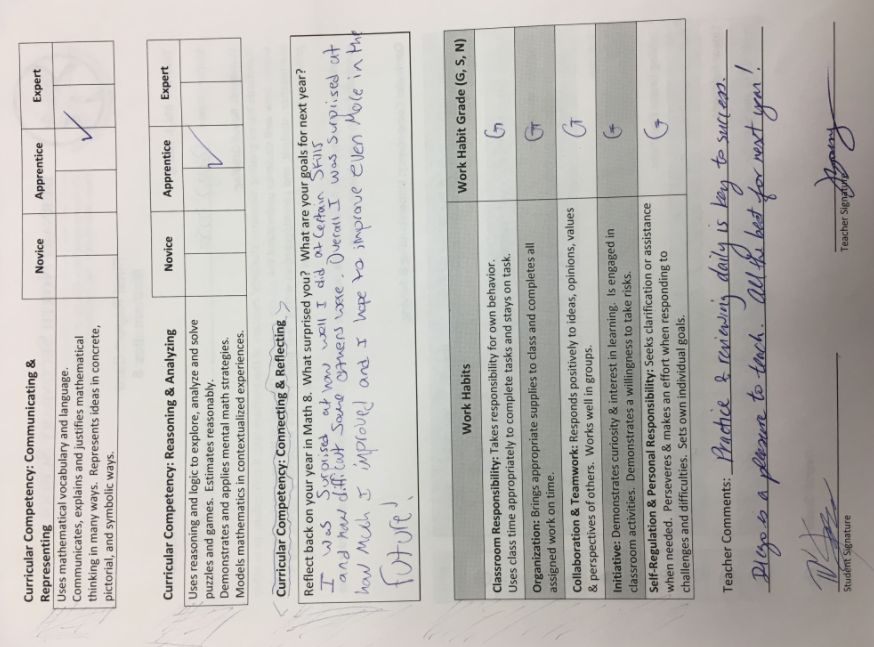 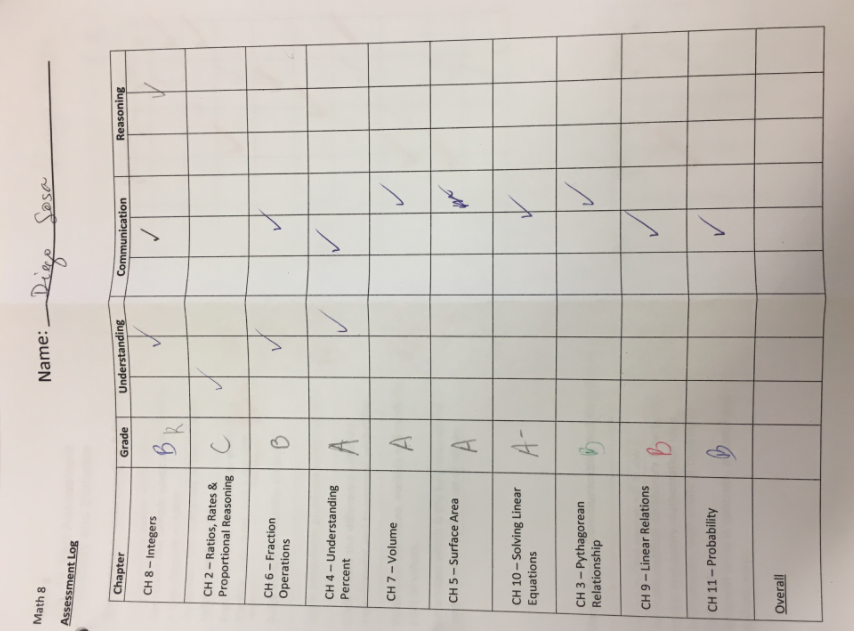 Summative Assessment
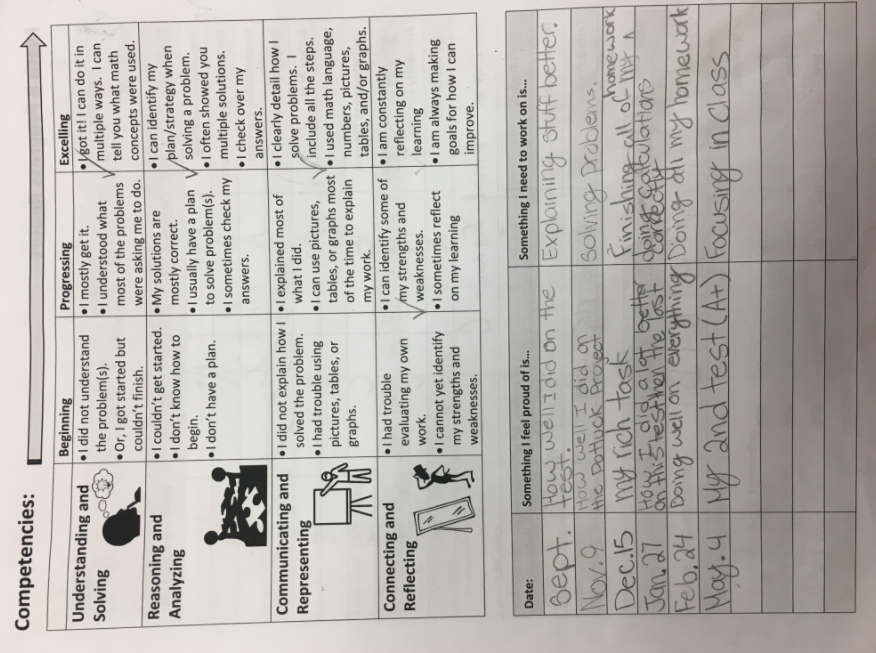 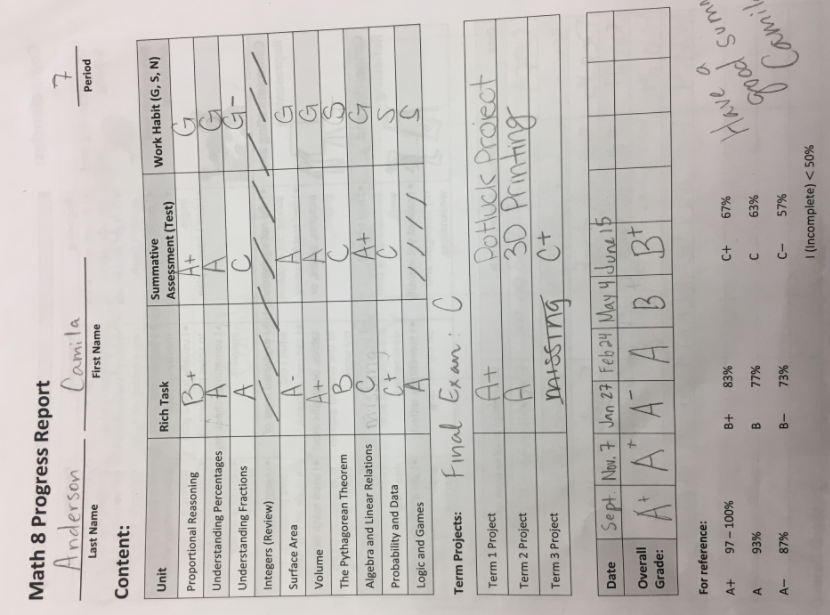 Resources:
http://blogs.sd41.bc.ca/math/ to access any of our templates
Email: Jennifer.Morrison@sd41.bc.ca
Email: Donna.Morgan@sd41.bc.ca
Email: Jenny.Young@sd41.bc.ca
Youcubed
Nrich
3 Act videos
Peter Liljedahl